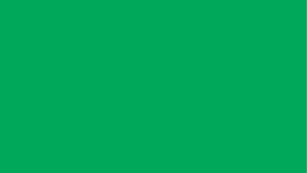 TARIXDAN HIKOYALAR
5- sinf
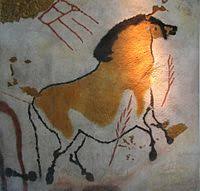 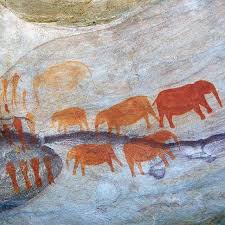 O‘qituvchi: Bibisara Xasanova
MUSTAQIL BAJARISH UCHUN TOPSHIRIQ
?
Neandertal
?
Xitoy odami
?
Yava oroli
BAJARILGAN  TOPSHIRIQNI TEKSHIRING
Germaniya
Neandertal
Sinantrop
Xitoy odami
Indoneziya
Yava oroli
TARIXDAN HIKOYALAR
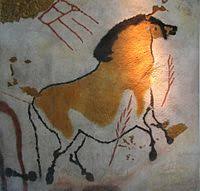 MAVZU:SA’NAT NAMUNALARINING PAYDO BO’LISHI.
ILK SAN’AT NAMUNALARI
Qoyatosh suratlarining o‘ziga xos tomoni,ular insoniyat tomonidan hali yozuv paydo bo‘lmasdan oldin yaratilgan.
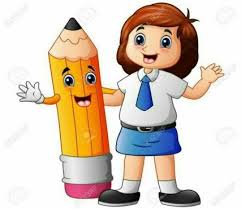 ISPANIYA - ALTAMIRA
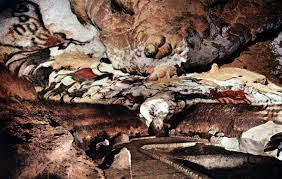 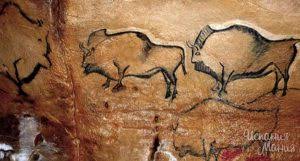 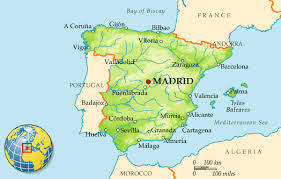 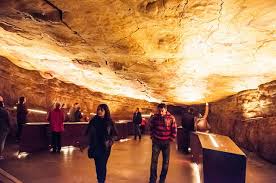 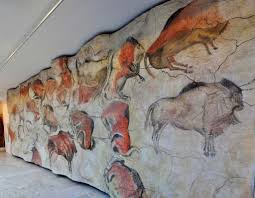 FRANSIYA - LASKO
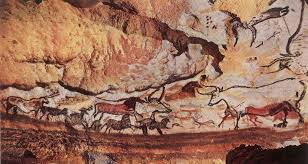 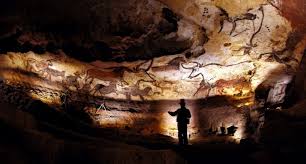 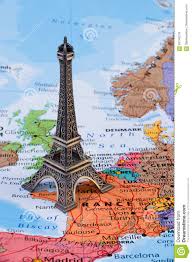 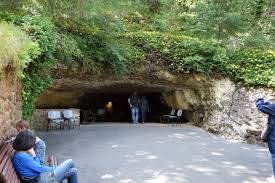 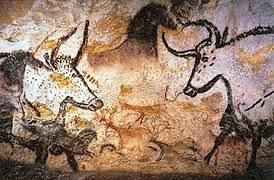 BOSHQIRDISTON - KAPOVAYA
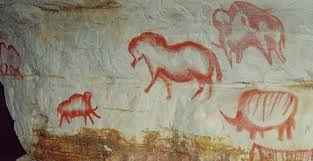 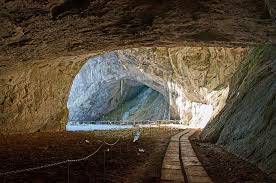 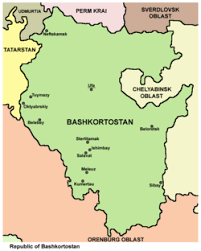 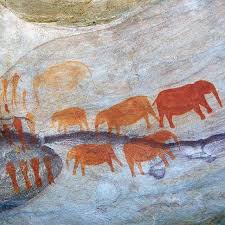 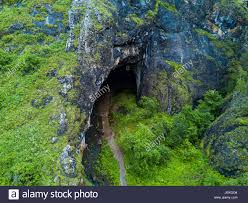 NAVOIY - SARMISHSOY
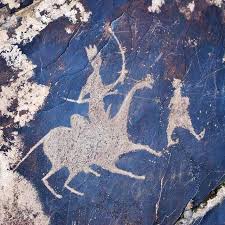 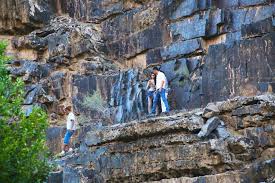 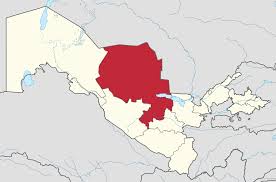 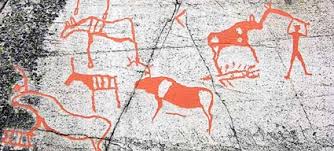 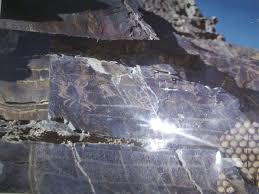 SURXONDARYO - ZARAYTSOY
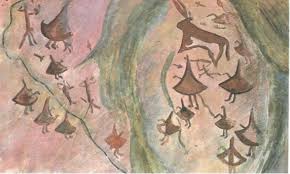 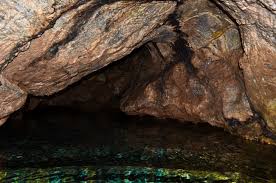 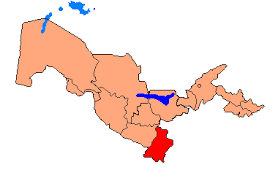 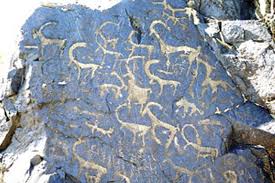 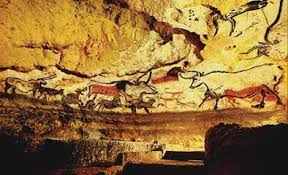 YODGA OLAMIZ
ATAMALAR MAZMUNINI BILIB OLING
YUNESKO
ALTAMIRA
LASKO
KAPOVAYA
QIZIL KITOB
SARMISHSOY
ZARAUTSOY
SAVOL VA TOPSHIRIQLAR
Suratlarda asosan,nimalar aks ettirilgan?
Qoyatosh suratlarining ahamiyati nimada?
MUSTAQIL BAJARISH USHUN TOPSHIRIQ